QUESTIONS FLASH


Ecrire la date du jour
Calcul N°
Une piscine de 4m x 3m x 1m est remplie aux cinq sixièmes.
Quel volume d'eau en litres contient-elle?
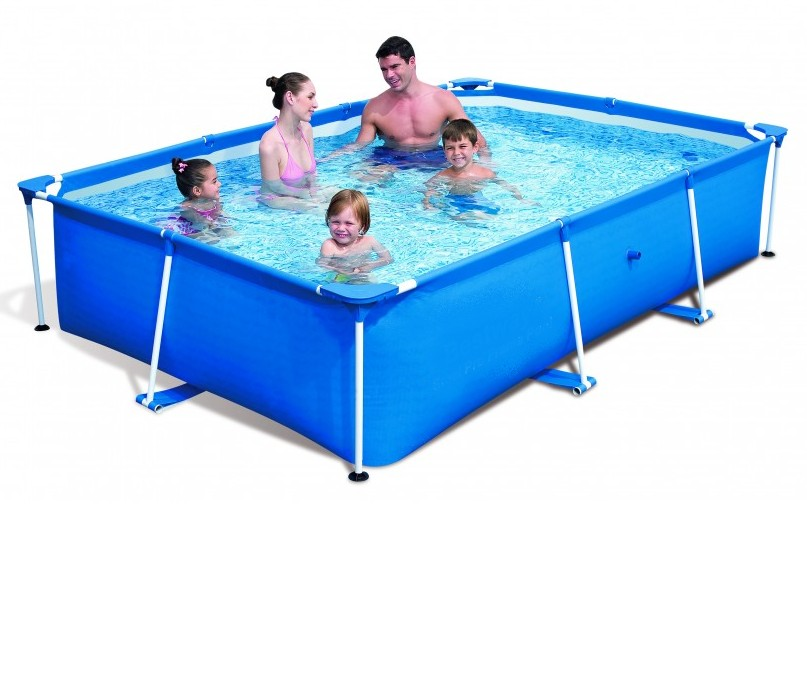 Calcul N°
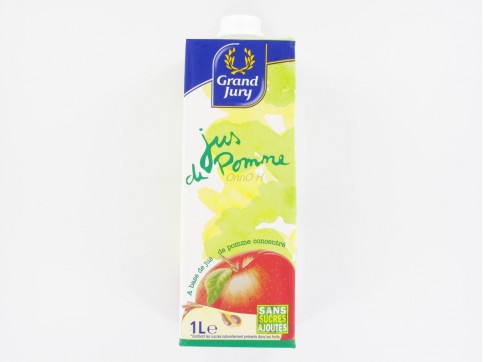 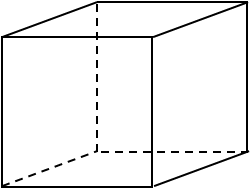 Cube de 10 cm d’arête
Lequel des 2 récipients a la plus grande contenance ?
Calcul N°
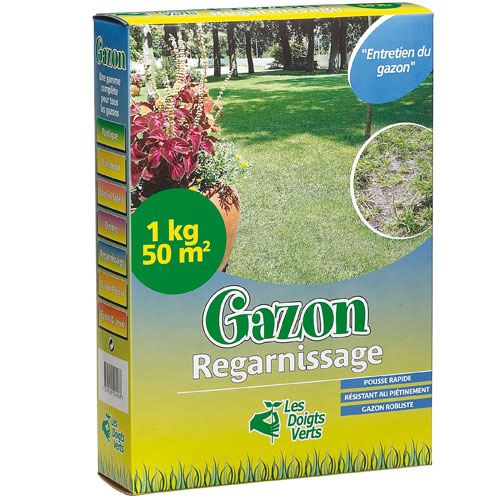 Katie possède un terrain rectangulaire 
de 30 m sur 20 m.

Elle souhaite semer du gazon sur ce terrain.
Combien de boites doit-elle prévoir ?
Calcul N°
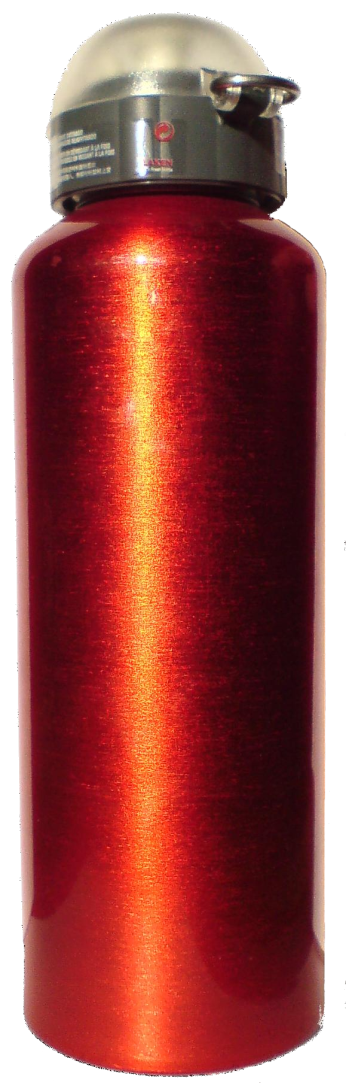 La gourde ci-contre est un cylindre de rayon 3 cm et de hauteur 20 cm. Elle est remplie de café.
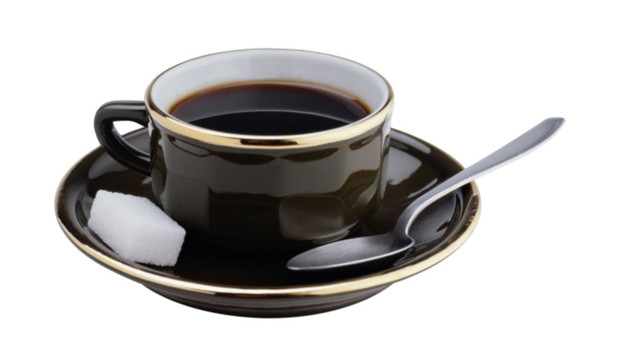 Cette tasse contient environ 9 cL de café.
Combien de tasses peut-on remplir ?
Calcul N°
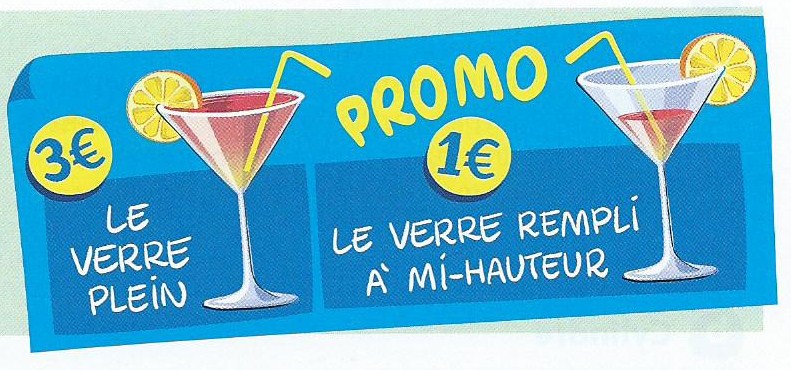 Que penses-tu de cette offre ?
Calcul N°
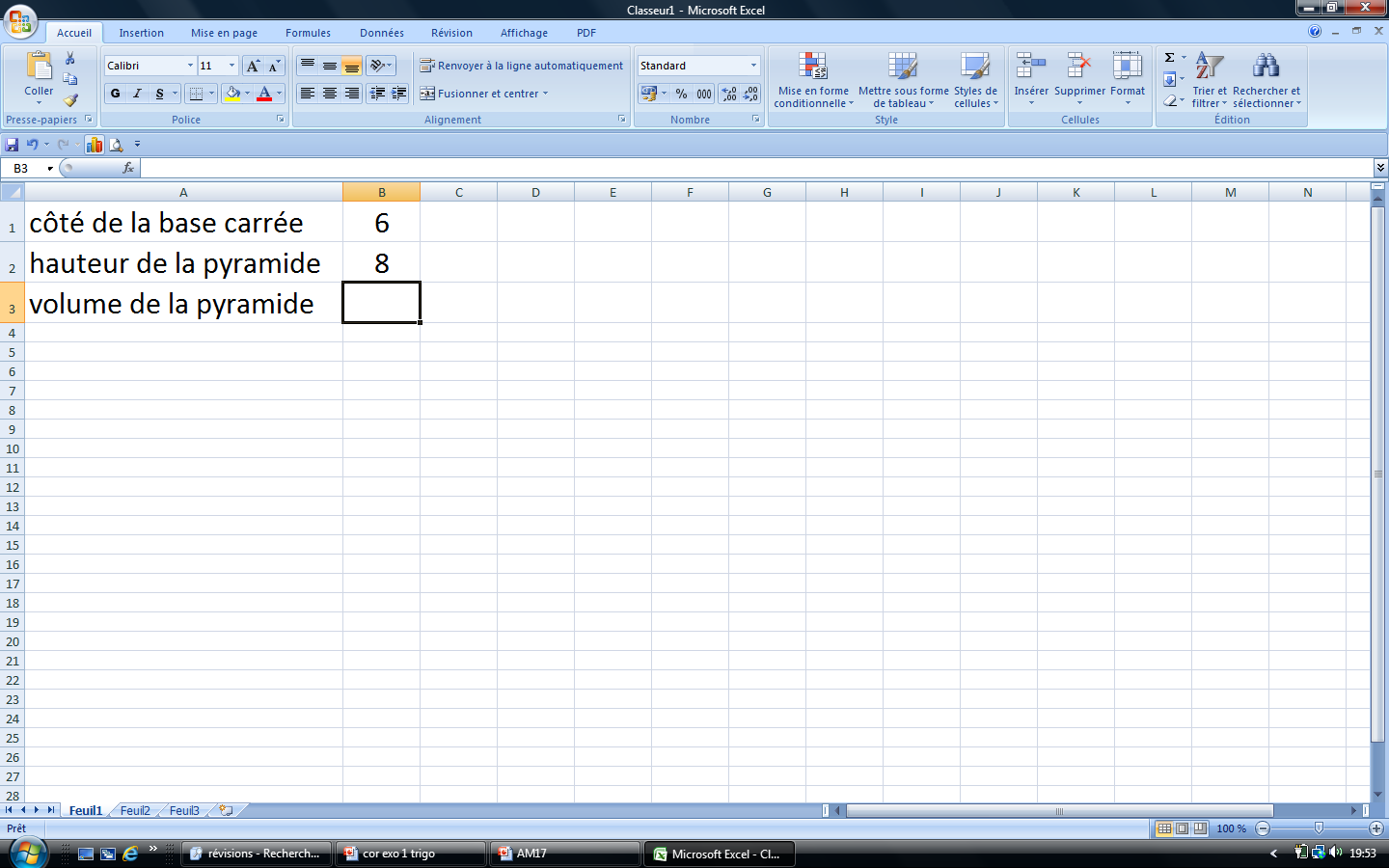 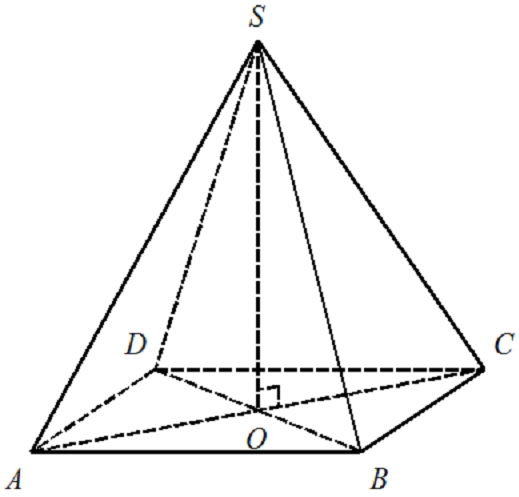 Quelle formule doit-on écrire dans la 
cellule B3 ?
Calcul N°
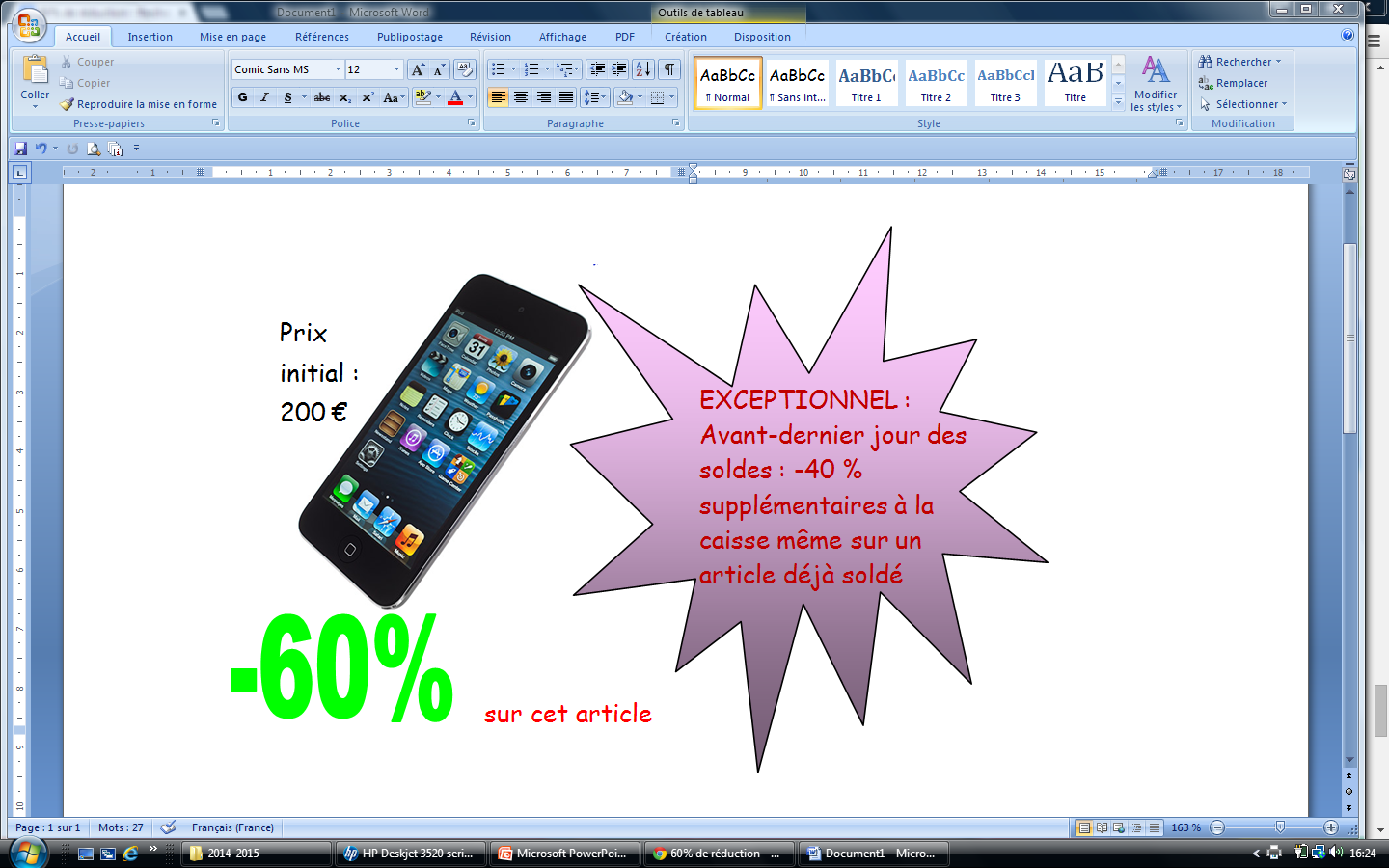 En regardant ces promotions, Léa court vite  au magasin car elle pense que la tablette est gratuite !!!   Qu’en penses-tu ?
Calcul N°
Recette gâteau au chocolat pour 6 personnes : 
200g chocolat
3 œufs
150 g sucre
70 g farine
50 g beurre

Quelle quantité de sucre faut-il prévoir pour réaliser ce gâteau pour 8 personnes ?
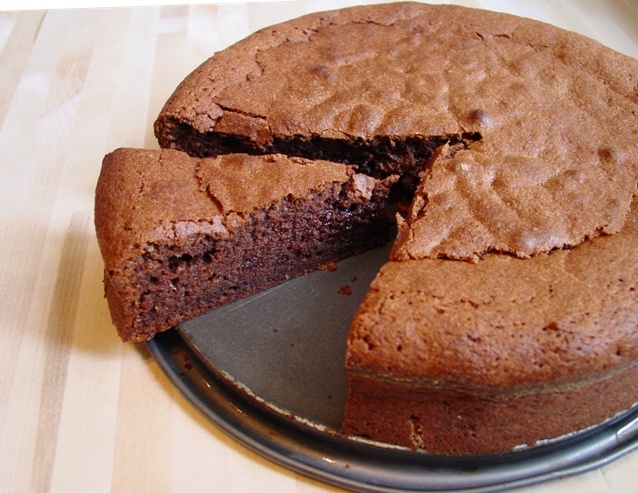 Calcul N°
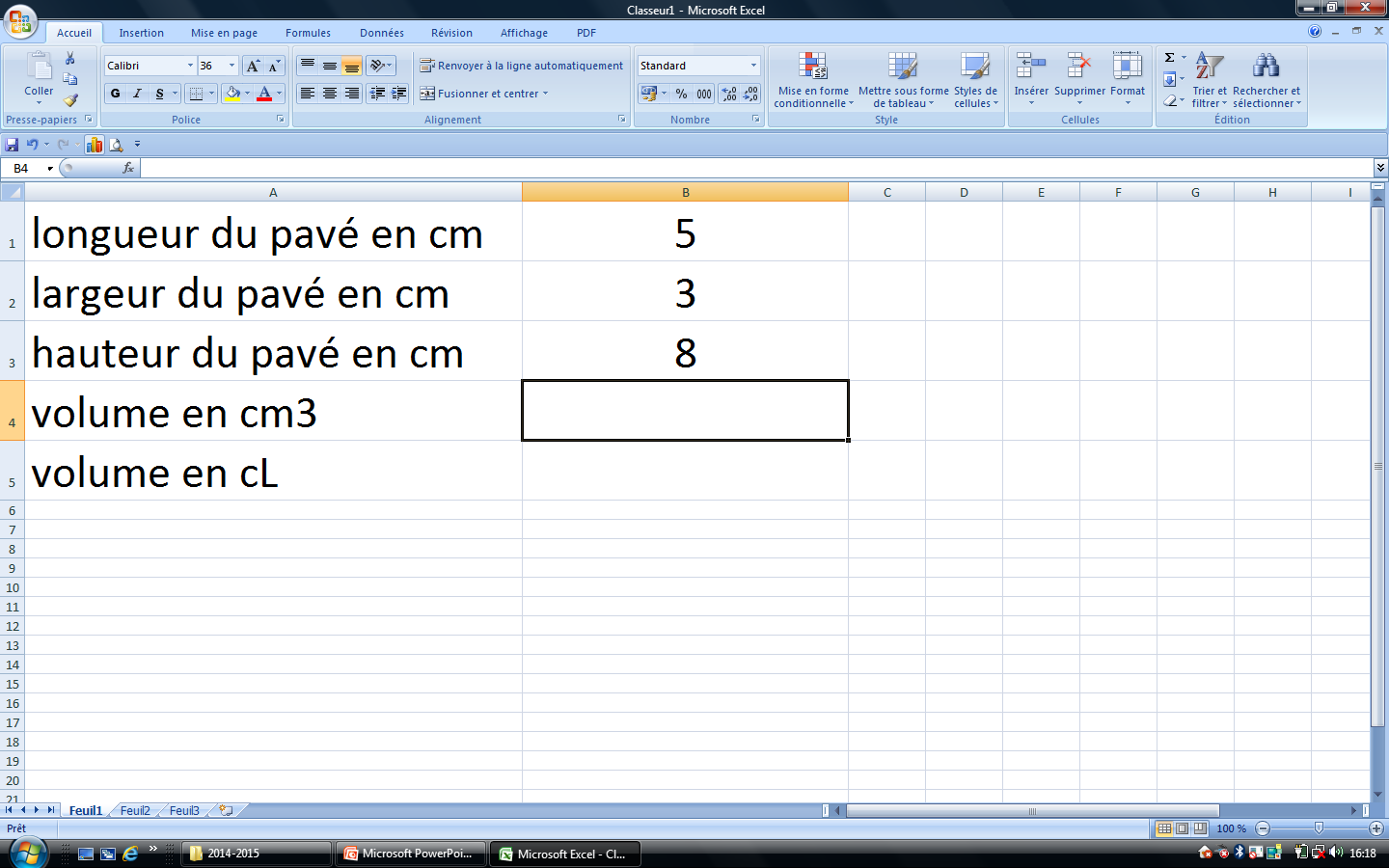 Quelle formule doit-on écrire dans la 
cellule B3 ? Et dans la cellule B4 ?
Calcul N°
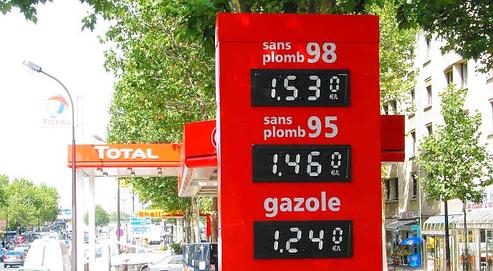 Christophe a un billet de 50 € dans sa poche et il souhaite remplir son réservoir de 40 L de gazole. 

A-t-il assez d’argent ?
Calcul N°
Un TGV va de Marseille à Paris. Ces deux villes 
sont distantes de 750 km.
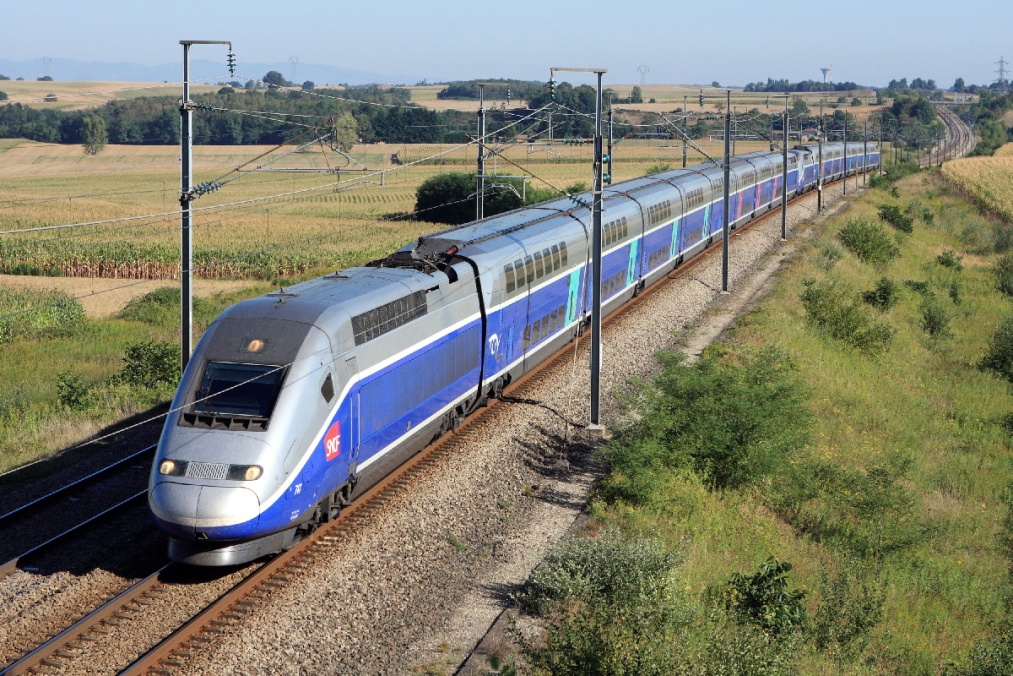 Il part de Marseille à 7h40 et il arrive à Paris à 10h10.

Quelle est sa vitesse en km/h ?
Calcul N°
5 €								2,50 €

Sachant que les dimensions du petit cornet de glace sont égales à la moitié de celles du grand cornet de glace, que penser des prix affichés ?
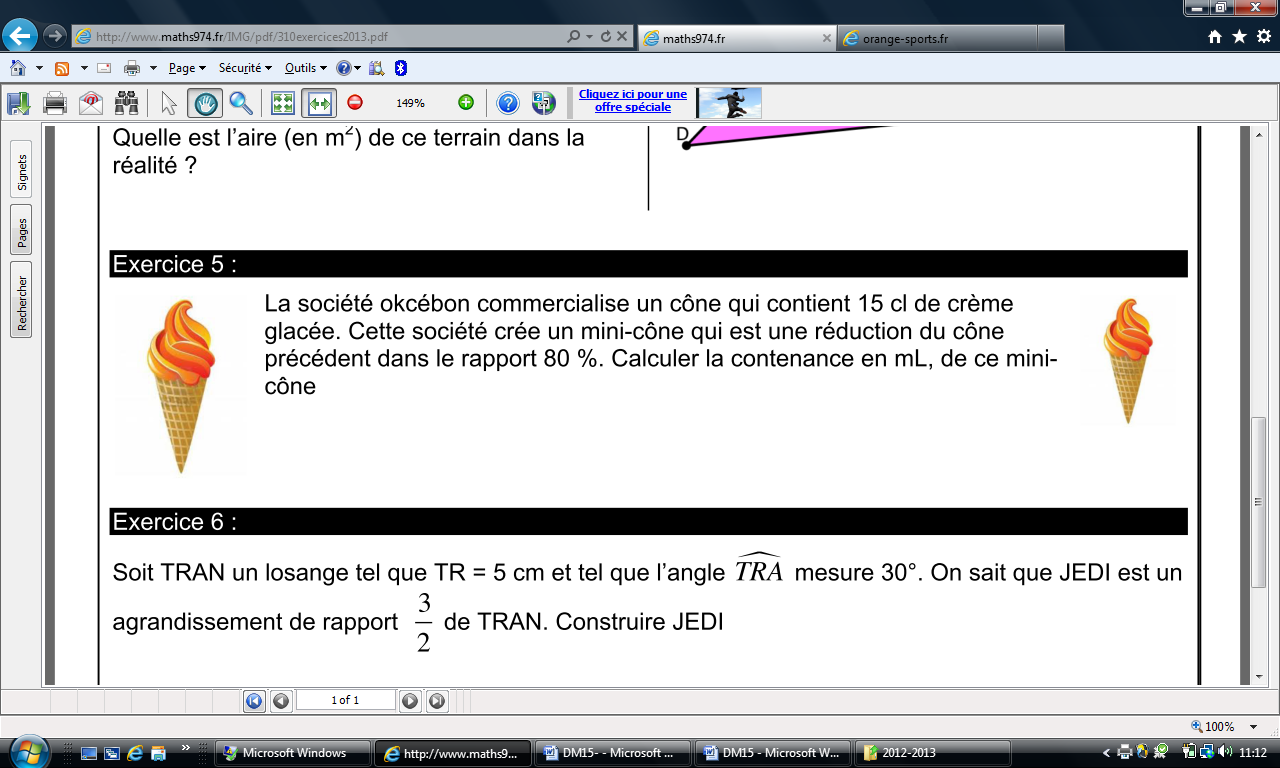 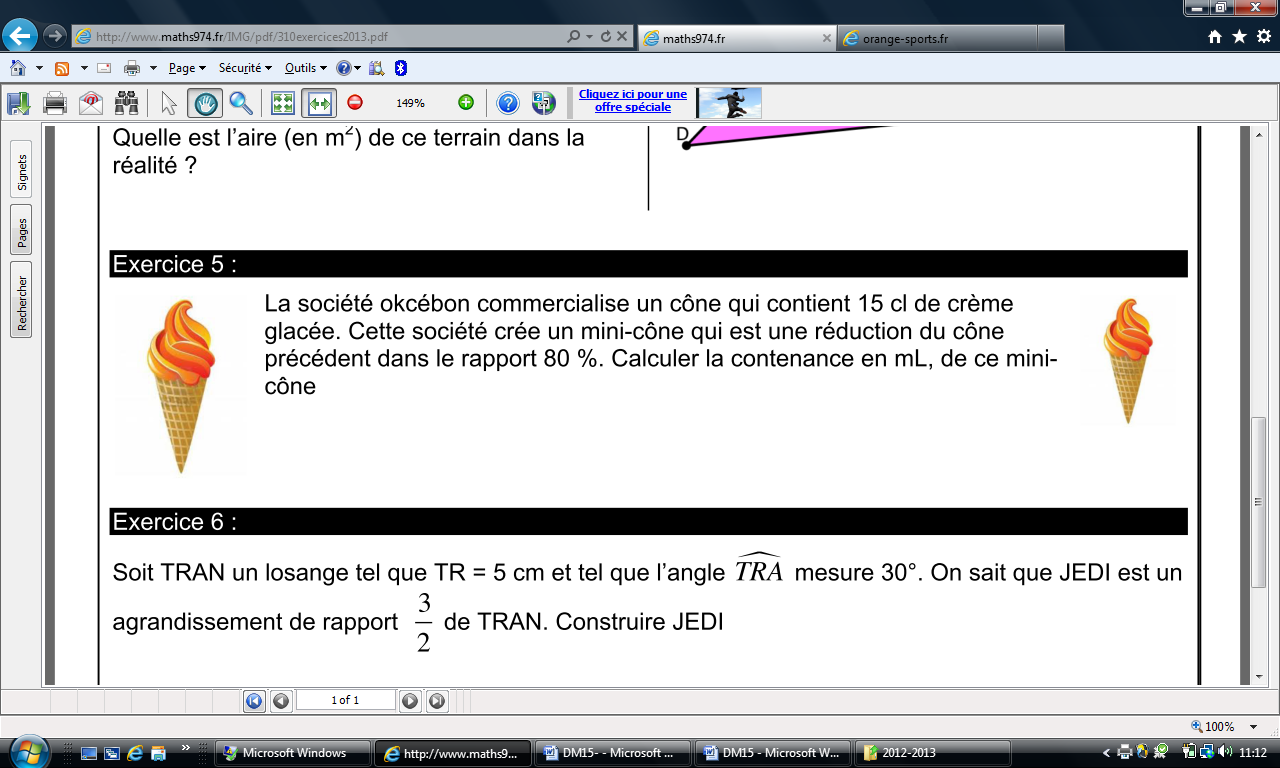 Calcul N°
Une voiture roule à la vitesse moyenne de 90 km/h.
Quelle distance va-t-elle parcourir en 45 minutes ?
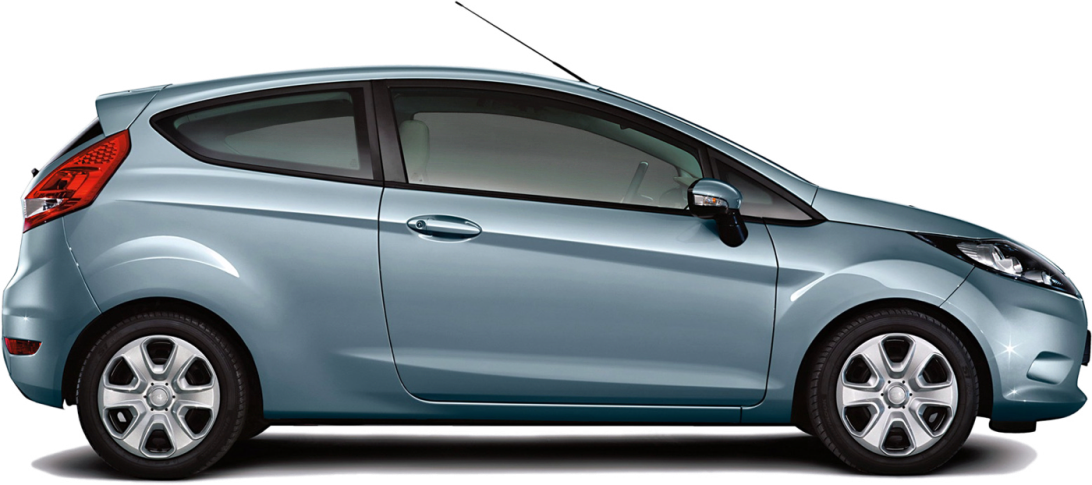 Calcul N°
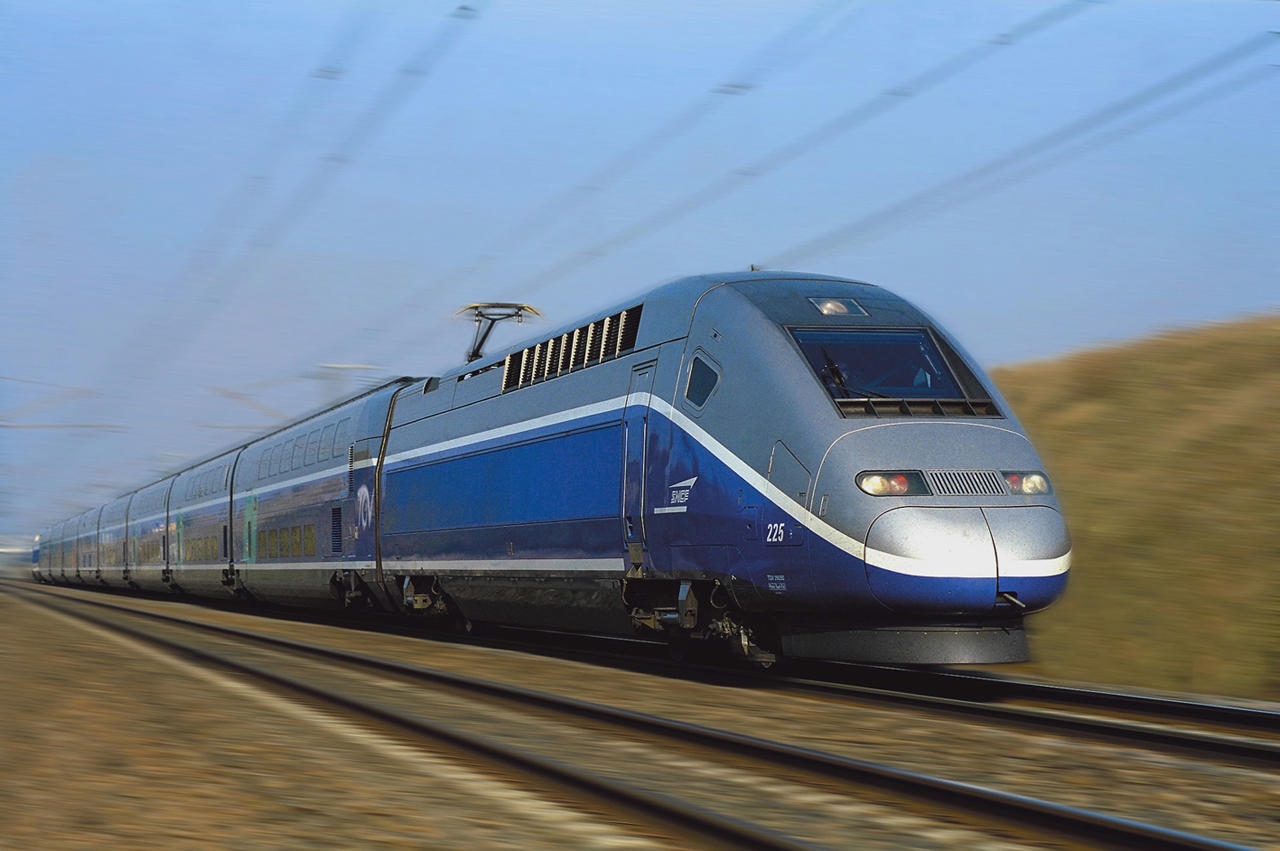 Un train part à 9 h 52 min et arrive à 10 h 07 min ; il a parcouru 60 km.Quelle est sa vitesse moyenne en km/h ?
Calcul N°
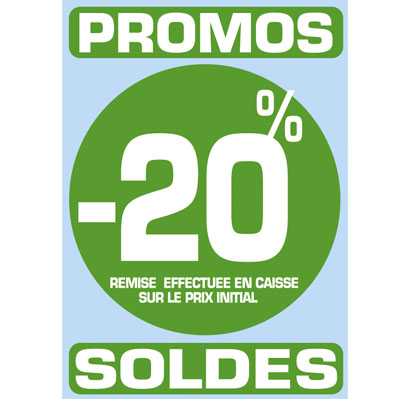 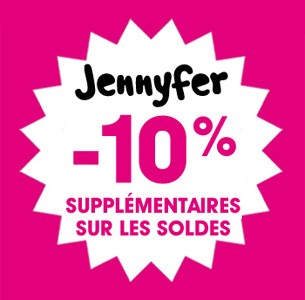 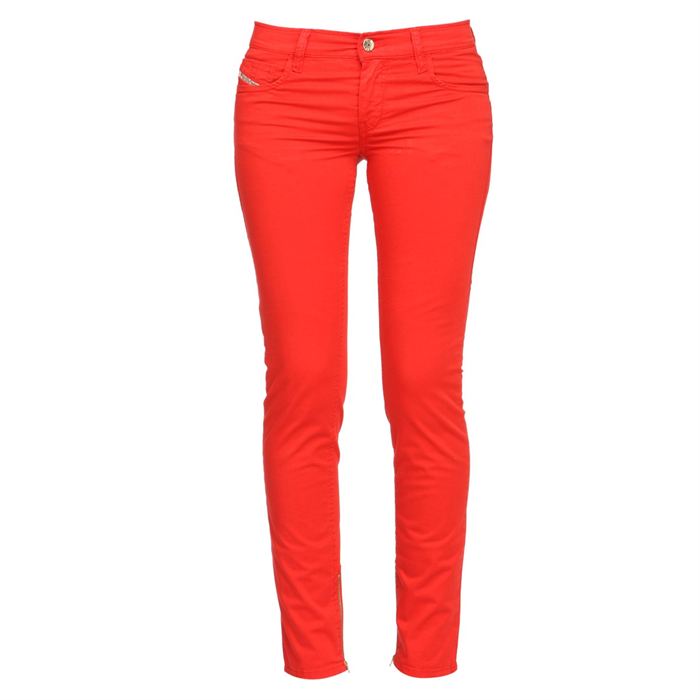 Quel est le pourcentage total de remise ??
Calcul N°
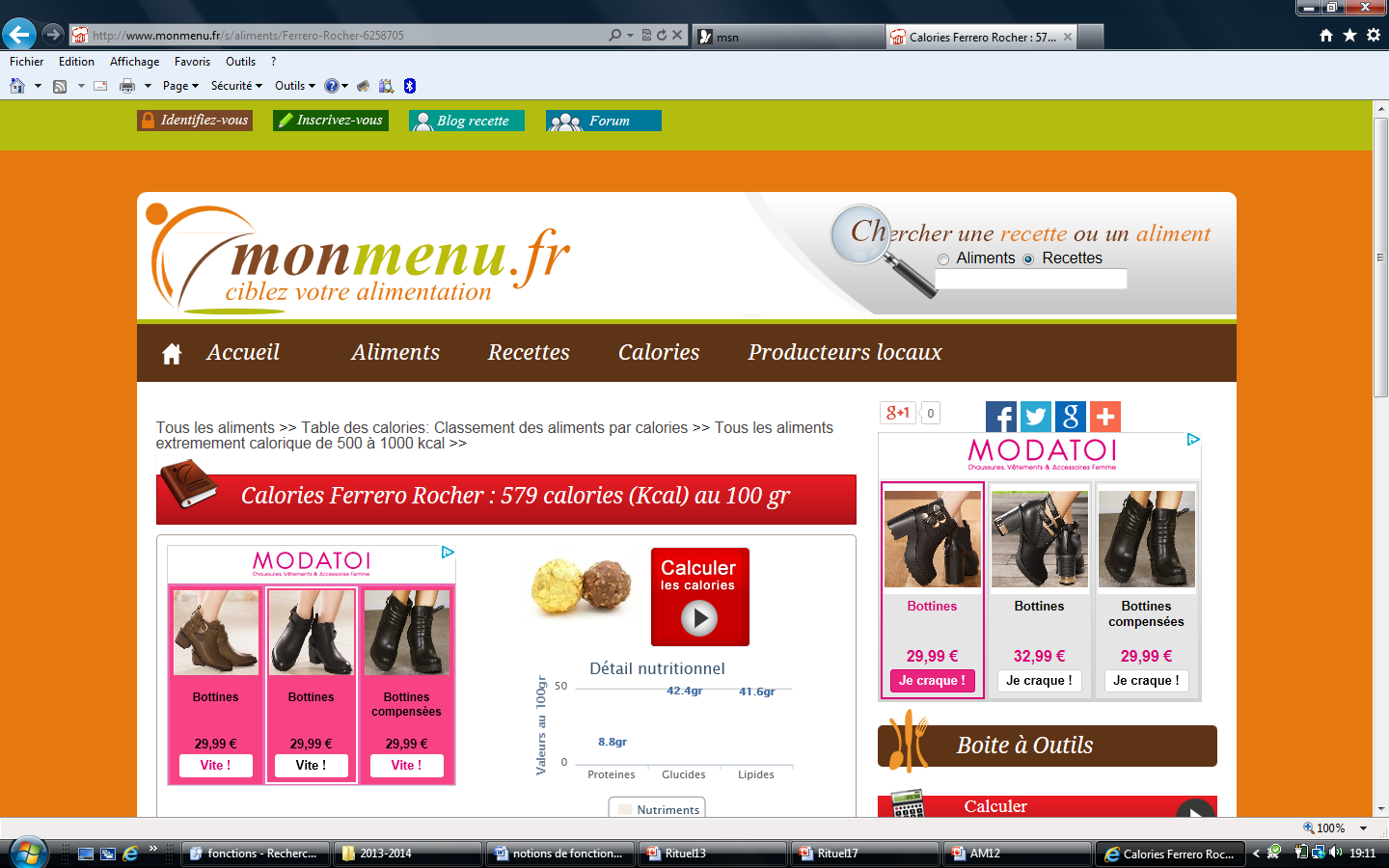 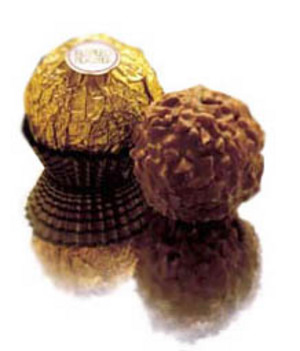 Sachant qu’un ferrero pèse environ 10 gr, combien y a-t-il de calories lorsqu’on mange 2 ferreros ?
Calcul N°
On double l'arête d'un cube.
Son volume a doublé.
Vrai ou faux ? Pourquoi ? Faux?
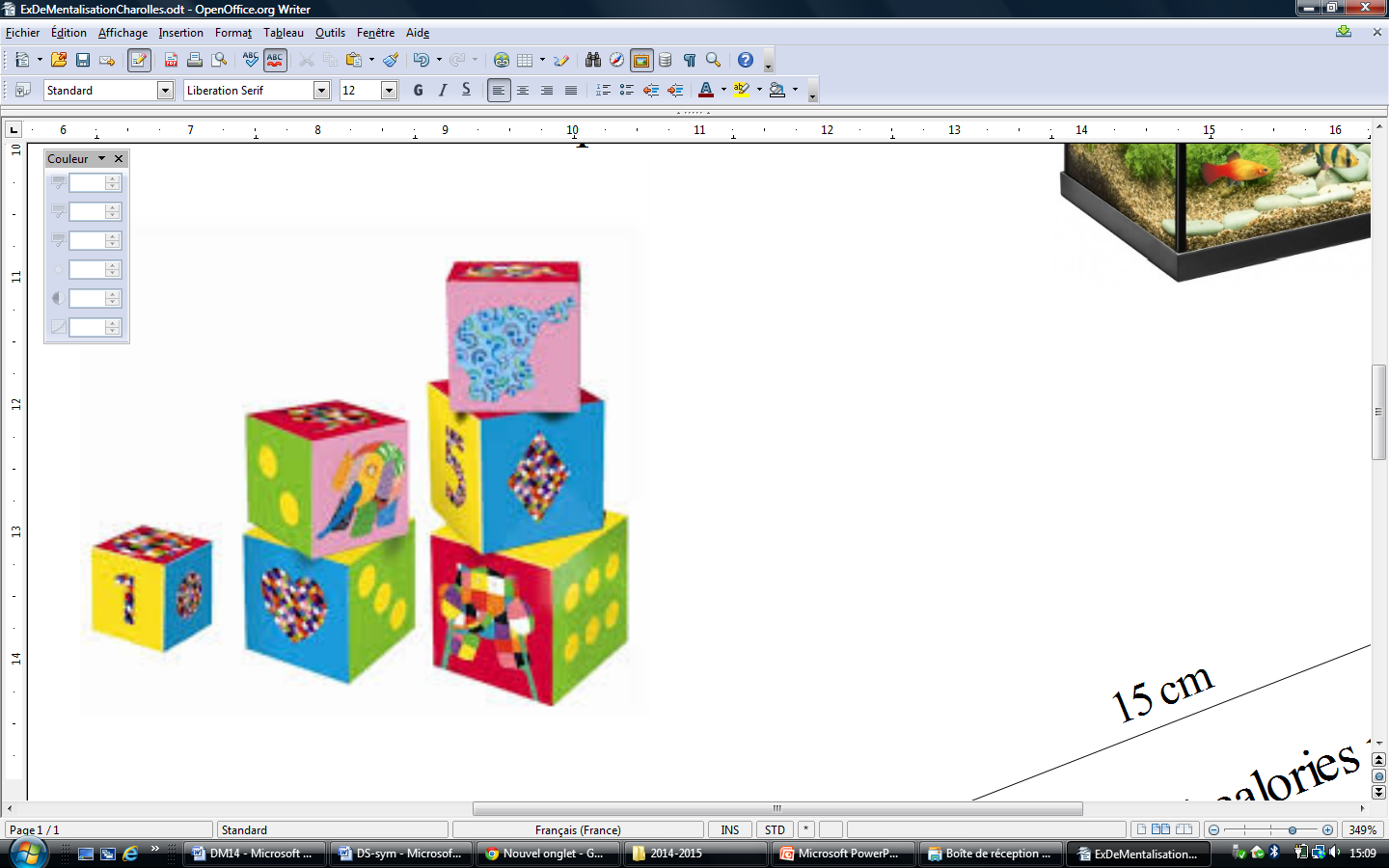 Calcul N°
Quelle formule doit on taper en B3 ? en B4 ?
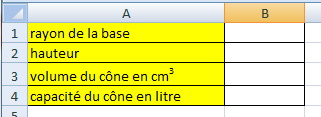 4,7
19,8
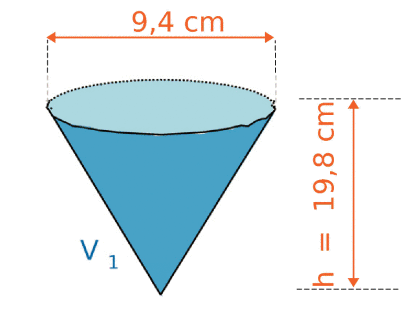